Coberturas vacinais infantis no Rio Grande do Norte em 2021
Coordenadoria de Vigilância em Saúde
Subcoordenadoria de Vigilância Epidemiológica
Programa Estadual de Imunização
Natal, 22 de setembro de 2021
COBERTURAS VACINAIS
ROTEIRO DA APRESENTAÇÃO:
Situação das coberturas vacinas de crianças menores de ano e de 1 ano de idade por Região de Saúde e Estado no período de janeiro a agosto de 2021;
Indicador de cobertura vacinal do SISPACTO /PQA-VS por Região de saúde e Estado 2021;
Desafios;
10 passos para a ampliação das coberturas vacinais na Atenção Primária à Saúde
Campanha de Multivacinação para crianças e adolescentes menores de 15 anos outubro 2021
Cobertura das vacinas de crianças menores de ano e de 1 ano de idade na 1ª Região de Saúde - São José de Mipibu - janeiro a agosto de 2021*
95%
Meta
90%
Fonte: SI PNI/DATASUS
*Dados sujeitos a alterações, coletados em 20/09/2021
Cobertura das vacinas de crianças menores de ano e de 1 ano de idade na 2ª Região de Saúde – Mossoró - janeiro a agosto de 2021*
95%
Meta
90%
Fonte: SI PNI/DATASUS
*Dados sujeitos a alterações, coletados em 20/09/2021
Cobertura das nove vacinas de crianças menores de ano e de 1 ano de idade na 3ª Região de Saúde - João Câmara - janeiro a agosto de 2021*
95%
Meta
90%
Fonte: SI PNI/DATASUS
*Dados sujeitos a alterações, coletados em 20/09/2021
Cobertura das vacinas de crianças menores de ano e de 1 ano de idade na 4ª Região de Saúde - Caicó - janeiro a agosto de 2021*
95%
Meta
90%
Fonte: SI PNI/DATASUS
*Dados sujeitos a alterações, coletados em 20/09/2021
Cobertura das vacinas de crianças menores de ano e de 1 ano de idade na 5ª Região de Saúde - Santa Cruz - janeiro a agosto de 2021*
Meta
95%
90%
Fonte: SI PNI/DATASUS
*Dados sujeitos a alterações, coletados em 20/09/2021
Cobertura das vacinas de crianças menores de ano e de 1 ano de idade na 6ª Região de Saúde - Pau dos Ferros - janeiro a agosto de 2021*
Meta
90%
Fonte: SI PNI/DATASUS
*Dados sujeitos a alterações, coletados em 20/09/2021
Cobertura das nove vacinas de crianças menores de ano e de 1 ano de idade na 7ª Região de Saúde - Metropolitana - janeiro a agosto de 2021*
Meta
95%
90%
Fonte: SI PNI/DATASUS
*Dados sujeitos a alterações, coletados em 20/09/2021
Cobertura das nove vacinas de crianças menores de ano e de 1 ano de idade na 8ª Região de Saúde - Açu - janeiro a agosto de 2021*
Meta
95%
90%
Fonte: SI PNI/DATASUS
*Dados sujeitos a alterações, coletados em 20/09/2021
Cobertura das vacinas de crianças menores de ano e de 1 ano de idade no Rio Grande do Norte - janeiro a agosto de 2021*
Meta
95%
90%
Fonte: SI PNI/DATASUS
*Dados sujeitos a alterações, coletados em 20/09/2021
Resultado do indicador do SISPACTO, cobertura das vacinas penta e pólio 3ª dose, pneumocócica 2ª dose e tríplice viral d1, por Região de Saúde e Estado do RN, 2° quadrimestre 2020 e 2021*.
Fonte: SI PNI/DATASUS
*Dados sujeitos a alterações, coletados em 19/09/2021
Cobertura Vacinal - Desafios
Dificuldade com a mudança do sistema SI PNI para e-SUS;
Alimentação do sistema de informação prejudicada;
Aumento no número de vacinas ofertadas o que exige ir mais vezes ao posto de vacinação;
Falsa sensação de segurança por não ocorrência de algumas doenças;
Problemas na organização dos serviços – inadequações nas normas e rotinas das salas de vacinas;
Pandemia do Covid19.
Dez passos para a ampliação das coberturas vacinais na Atenção Primária à Saúde
1.Garanta a sala de vacina aberta todo o horário de funcionamento da unidade;
2. Evite barreiras de acesso;
3. Aproveite as oportunidades de vacinação;
4. Monitore a cobertura vacinal;
5. Garanta o registro adequado da vacinação;
6. Oriente a população sobre atualização do calendário vacinal;
7. Combata qualquer informação falsa (fake news) sobre vacinação;
8. Intensifique as ações de vacinação em situações de surto;
9. Promova a disponibilidade e a qualidade das vacinas ofertadas à população;
10. Garanta pessoal treinado e habilitado para vacinar durante todo o tempo de funcionamento da unidade .
Campanha Nacional de Multivacinação para Atualização da Caderneta de Vacinação da Criança e do Adolescente 2021
Objetivos: 
Oportunizar o acesso às vacinas contempladas no Calendário Nacional de Vacinação;
Atualizar a situação vacinal e melhorar as coberturas vacinais;
Diminuir a incidência das doenças imunopreveníveis;
Contribuir para o controle, eliminação e/ou erradicação das doenças imunopreveníveis.
Período: De 01 a 29 de outubro;
Público alvo: crianças e adolescentes menores de 15 anos de idade (14 anos 11 meses e 29 dias) não vacinados ou com esquemas vacinais incompletos, de acordo com o Calendário Nacional de Vacinação;
Obrigada!
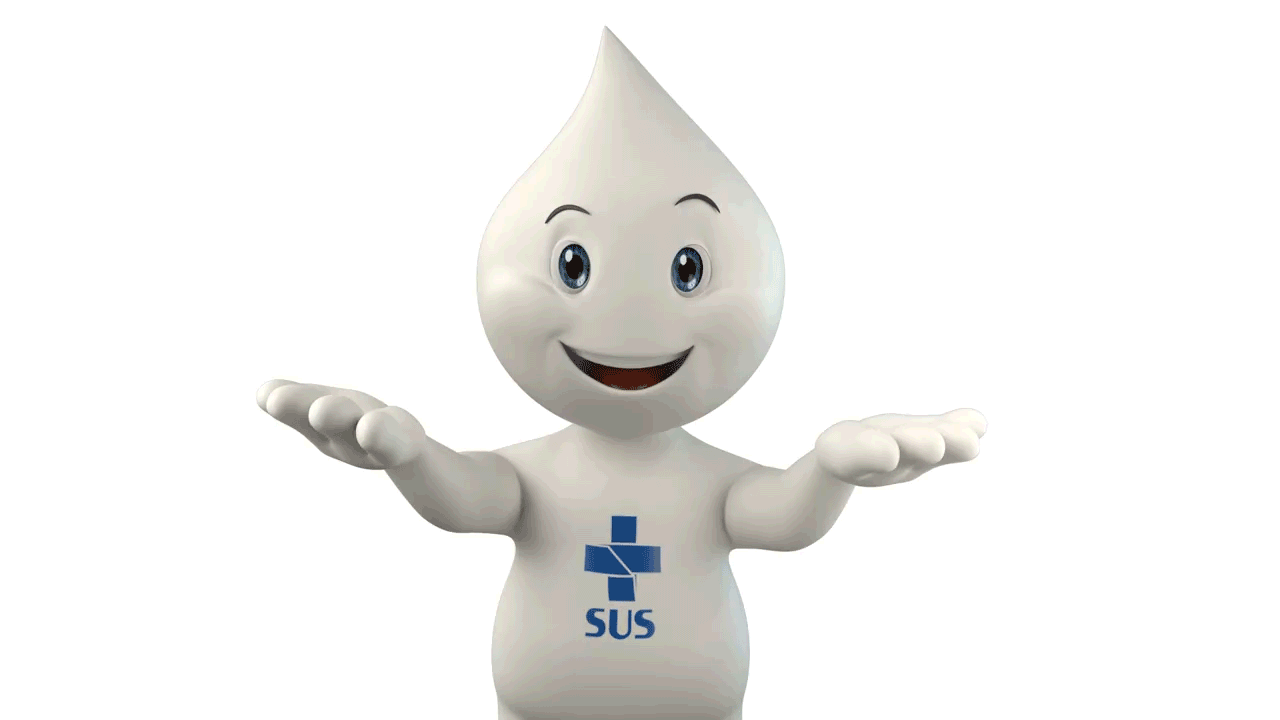 Programa Estadual de Imunização SESAP:
Coordenadora:
Laiane Graziela Franca

Equipe: 
Aparecida Cunha;
Beatriz Souza;
Iraci Nestor;
Jocely  Bento
Katiúcia Carvalho
Micheline Josuá;
Monique Souza;
Simone Baptista;
Tiago Oliveira


Contato: tel. (84) 3232-2821, email: imunizacao24@gmail.com